Тема: “ Правовий захист вимушено переміщених осіб (ВПО) в Україні ”
План презентації:
Вступ. Хто такі ВПО (IDP)? Різниця між ВПО та біженцями. 
Нормативно-правові акти, які регламентують статус внутрішньо переміщених осіб
Статус внутрішньо переміщеної особи
Інституційний механізм захисту прав внутрішньо переміщених осіб. Громадянське суспільство на захисті прав ВПО.
Висновок. Актуальні проблеми захисту прав внутрішньо переміщених осіб
     в Україні 
Список використаних джерел
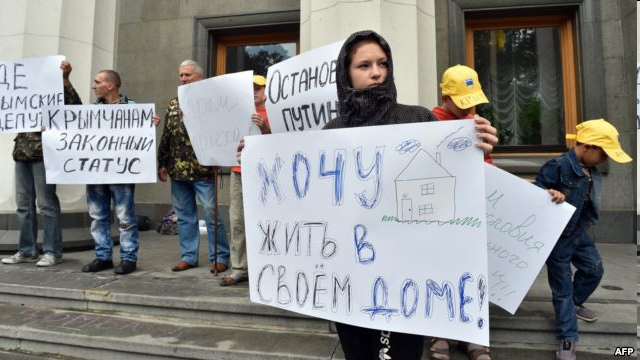 I. Вступ. Хто такі ВПО (IDP)?
За даними УВКБ ООН у 2014 році кількість вимушено переміщених осіб досягла рекордної позначки в 46,3 млн. осіб, що вдвічі перевищує кількість біженців.
Актуальність теми цього дослідження пов’язана Зі зростаючою кількістю ВПО в Україні. Так станом на 3 квітня 2015 року на території України налічується вже 1 198 000 осіб, що відносяться до категорії ВПО.
Причини появи ВПО на Україні (2 хвилі ВПО)
1 хвиля
пов’язується з проведенням
 16 березня 2014 року
 референдуму про статус Криму 
та підписанням договору 
про прийняття Криму
 і Севастополя до складу Росії
2 хвиля
 пов'язана з початком 
бойових дій (АТО)
 на території Донбасу 
у травні 2014 року
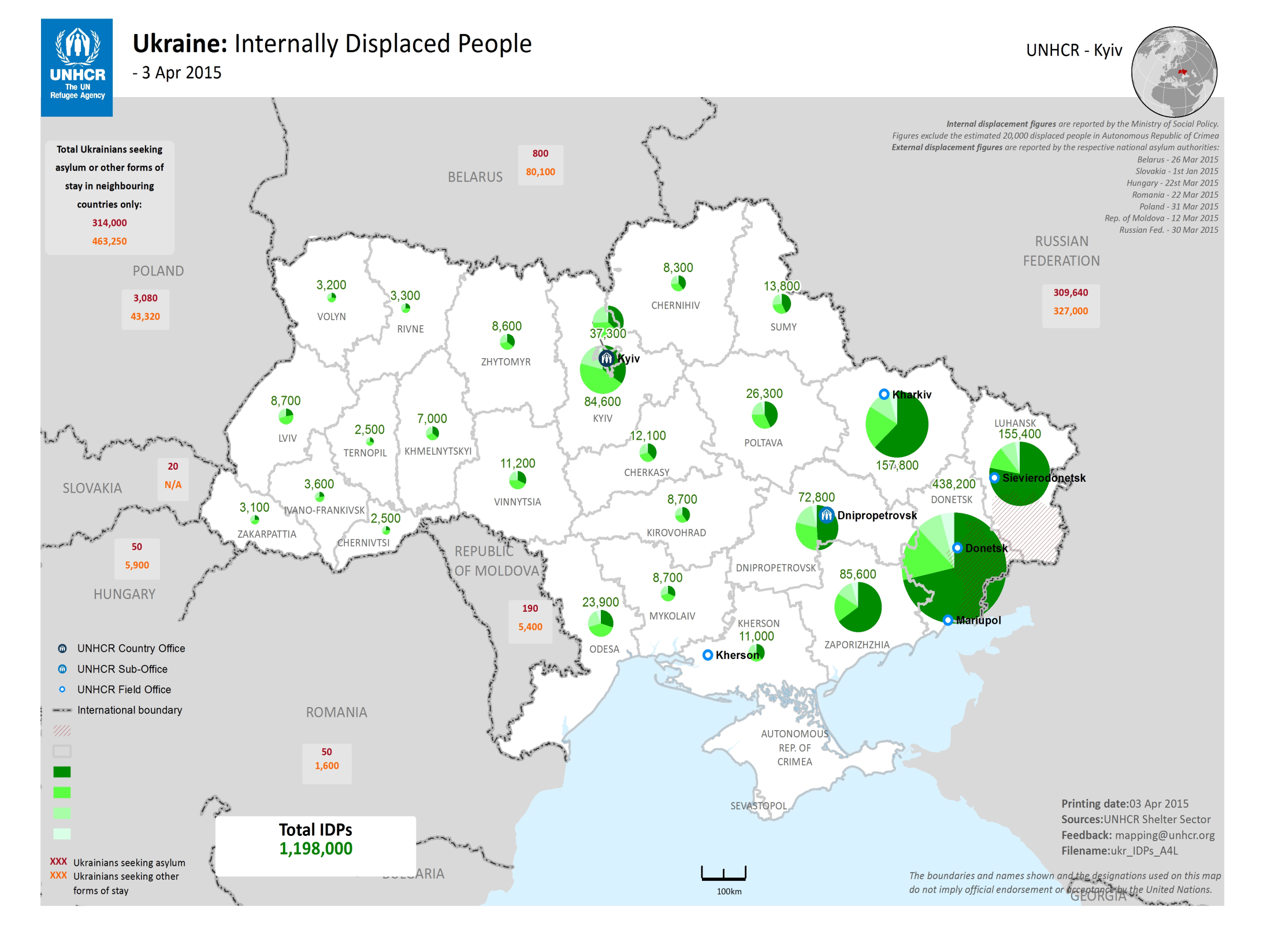 Internally displaced persons (IDP) - "внутрішньо переміщені особи", (ВПО)
Дане поняття є досить новим для міграційного права, адже перший міжнародний документ, що регламентує статус цих осіб, був розроблений і прийнятий  за дорученням Генеральної Асамблеї ООН і Комісії з прав людини у 1988р. Назва цього акту - «Керівні принципи з питань про переміщення осіб усередині країни»
Особи переміщені всередині країни  - це люди або групи людей, 
які були змушені рятуватися втечею або покинути 
свої будинки або місця проживання, через або для того, щоб
 уникнути наслідків збройного конфлікту, 
ситуації загального насильства, порушень прав людини
 або стихійних лих/техногенних катастроф,
 і які не перетнули міжнародно-визнаний державний кордон країни
 (Згідно з «Керівними принципи з питань про переміщення 
осіб усередині країни», від 22 липня 1988 року )
Різниця між ВПО та біженцями
«Біженець» означає особу, яка: 
через обґрунтовані побоювання стати 
 жертвою переслідувань  за 
ознакою расової належності,  релігії, 
громадянства,  належності до певної соціальної 
групи чи  політичних  поглядів  знаходиться  за  
межами країни  своєї  національної  належності 
і не в змозі користуватися захистом цієї країни 
або не  бажає  користуватися  таким  захистом 
внаслідок таких побоювань;  або, не маючи 
визначеного громадянства і знаходячись за 
межами країни свого колишнього місця 
проживання в результаті подібних подій, 
 не може чи не бажає повернутися до неї 
внаслідок таких побоювань
(п. А.ст. 1 Конвенції про статус біженців від 
28.07.1951р. та ч.2 ст.1 Протоколу до неї 1966р.)
Основною відмінною рисою
 між біженцями та  ВПО
 є відсутність факту
 перетинання останніми 
державного кордону 
своєї країни приналежності.
ВПО не підпадають
 під статус біженців
 і не підпадають під 
юрисдикцію інституцій, 
які займаються біженцями.
Вони продовжуються 
залишатися під юрисдикцією
 своєї країни, користуються 
її захистом.
«Керівні принципи з питань про переміщення осіб усередині країни»
 (1988р.), 
Висновок виконкому УВКБ ООН No. 75 (XLV) «Особи,
 переміщені в середині країни» (1994р.) 
 «Принципи реституції житла та майна біженців та переміщених осіб»
 (2005р.).
Міжнародні
Угоду про допомогу біженцям та вимушеним переселенцям
 та Протокол до неї (1993 р.), 
Положення про Міждержавний фонд допомоги біженцям 
та вимушеним переселенцям (1995 р.,
СНД
Регіональні
Rec 1263 (1995) та Резолюція 1059 (1995) 
про гуманітарну ситуацію біженців та переміщених осіб 
у Вірменії та Азербайджані, 
Rec 1305 (1996) 
про гуманітарну ситуацію переміщених осіб в Грузії,
  Rec 1335 (1997) 
про біженців та переміщених осіб на Закавказзі,

Rec 1802 (2007)  ситуація давніх біженців
 і переміщених осіб у Південно-Східній Європі
ЄС
ІІ. Нормативно-правові акти, які регламентують статус внутрішньо переміщених осіб
«Про забезпечення прав і свобод
 внутрішньо переміщених осіб» 
(від 22 листопада 2014 року)
Закони
Постанова КМУ №213 від 25.06.2014
 «Про забезпечення тимчасового 
проживання сімей, які переселилися з 
Автономної Республіки Крим та м. Севастополя»
 Постанова КМУ №297 від 17.07.2014
 «Про Державну службу України з питань 
Автономної Республіки Крим, міста Севастополя
 та тимчасово переміщених осіб», 
Постанова КМУ №505 від 01.10.2014 
«Про надання щомісячної адресної допомоги 
 особам, які переміщуються з тимчасово
 окупованої території України та районів 
проведення АТО,
 для покриття витрат на проживання…» 
Постанова КМУ №509 від 01.10.2014
 «Про облік осіб, які переміщуються з 
тимчасово окупованої території України та
 районів проведення антитерористичної операції»
Законодавство
 України
Підзаконні
 акти
Підзаконні акти
 локального
 характеру
нп.рішення Дніпропетровської ОДА 
«Про організацію роботи щодо підтримки сімей
 з території АРК та м. Севастополя»
Внутрішньо переміщена особа має право,  
згідно з ч.1 ст.9 профільного закону, на:
безпечні умови життя і здоров’я;
достовірну інформацію про наявність загрози для життя та здоров’я на
      території її покинутого місця проживання, місця її тимчасового поселення, 
      стану інфраструктури, довкілля, забезпечення її прав і свобод;
створення належних умов для її постійного чи тимчасового проживання;
забезпечення ОДВВ, ОМС та суб-ми приватн. права можливості безоплатного 
      тимчасового проживання (за оплати особою вартості комун. послуг) протягом 
      6 міс. з моменту взяття на облік;для багатодітних сімей, інвалідів, осіб похилого
      віку цей термін може бути продовжено;
сприяння у переміщенні її рухомого майна;
сприяння у поверненні на попереднє постійне місце проживання;
забезпечення лікарськими засобами у випадках та порядку, 
      визначених законод-ом;
ІІІ. Статус внутрішньо переміщеної особи. Права ВПО
надання необхідної мед. допомоги в державн. та комун. закладах охорони здоров’я;
 влаштування дітей у дошкільні та загальноосвітні навчальні заклади;
отримання соціальних та адміністративних послуг за місцем перебування;
проведення державної реєстрації актів цивільного стану, 
     внесення змін до актових записів цивільного стану,
     їх поновлення та анулювання за місцем перебування;
 безкоштовний проїзд для повернення до свого покинутого 
      постійного місця проживання у всіх видах громадського транспорту 
     у разі зникнення обставин, що спричинили таке переміщення;
 отримання гуманітарної та благодійної допомоги;
 інші права, визначені Конституцією та законами України.
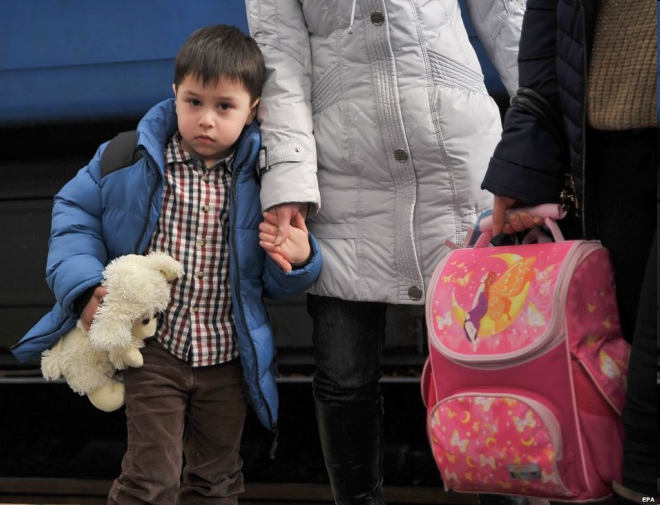 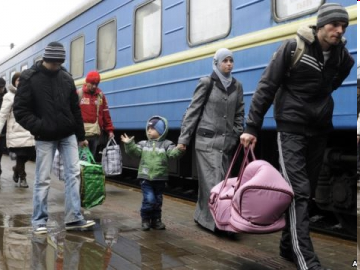 Права із закріпленим механізмом реалізації
Право на отримання документів, що підтверджують громадянство України, 
посвідчують особу чи її спеціальний статус – здійснює ДМС за місцем 
фактичного проживання внутрішньо переміщеної особи (ст. 6 Закону).
Право нана зайнятість, пенсійне забезпечення, загальнообов’язкове державне 
соціальне страхування, соціальні послуги, освіту (ст. 7 Закону).
На допомогу 
у зв'язку з безробіттям
(абз.2,3, 4 ч.4. ст.7 З-ну)
Зареєстрована ВПО, яка не має документів, 
необхідних для надання статусу безробітного, 
отримує статус безробітного без вимог, що застосовуються
 за звичайної процедури з мінімальними виплатами
Якщо ВПО не може надати відомості про заробітну плату з останнього місця роботи,
 допомога призначається з урахуванням Держ. реєстру загальнообов’язкового 
держ. соцстрахування.
ВПО може припинити трудові відносини, надавши нотаріально посвідчену 
письмову заяву про припинення працівником труд. відносин з підтвердженням 
того, що ця заява надіслана роботодавцю рекомендованим листом.
Право голосу на виборах і референдумах - шляхом зміни місця голосування
 без зміни виборчої адреси (ст. 8 Закону).
Внутрішньо переміщена особа зобов’язана, 
згідно з ч.2 ст. 9 профільного Закону:
1) дотримуватися Конституції та законів України, інших актів законодавства;

 2) повідомляти про фактичне місце проживання  ВПО найближчий територіальний
 підрозділ 
ЦОВВ, що реалізує державну політику у сфері міграції, протягом 10 днів;

 3) повідомляти про зміну фактичного місця проживання або про повернення до 
покинутого місця проживання протягом 10 днів;

 4) у разі виявлення подання ВПО завідомо неправдивих відомостей для отримання 
довідки про взяття на облік відшкодувати фактичні витрати, понесені за рахунок
 держ. та місц. бюджетів у результаті реалізації прав, передбачених цим Законом;

 5) один раз на 6 місяців з’являтися до відповідного 
структурного підрозділу уповноваженого органу міграційної політики;

ін. обов’язки, визначені Конституцією та законами України.
Обов'язки ВПО
Ст. 11 ЗУ «Про забезпечення прав 
і свобод  внутрішньо переміщених осіб» окреслює широке 
коло ЦОВВ та сферу їх повноважень щодо вирішення 
питань ВПО
Державна міграційна 
служба України
Міністерство
 освіти і науки України
Державна служба 
України з 
надзвичайних ситуацій
Міністерство
 охорони здоров'я
 України
Представник 
Уповноваженого
 ВРУ з прав людини
 з питань 
дотримання прав 
ВПО
Міністерство регіонального 
розвитку, будівництва та
 житлово-комунального
 господарства України
Міністерство юстиції

Координує дію гарячої лінії 
для надання 
правової допомоги 
переселенцям з Криму
Державну службу України з питань 
Автономної Республіки Крим та міста Севастополя
діяльність органу досі не регламентована у зак-ві, 
знаходиться в процесі формування кадрового складу
IV. Інституційний механізм захисту прав ВПО (в Україні)
Міжнародний інституційний механізм захисту прав ВПО
Складові механізму захисту вимушених мігрантів:
Європейським судом з прав людини
Міжамериканський суд з прав людини
Африканська комісія та суд з прав людини
3 грудня 1949 р. ГА ООН заснувала допоміжний орган – 
Управління Верховного комісара ООН
 у справах біженців (Резолюція 319А (IV)). 
З 1972 р. мандат УВКБ ООН було розширено, сфера його 
компетенції охопила проблеми ВПО.
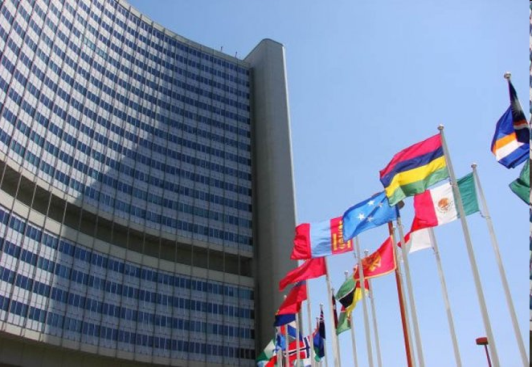 Угоду між Урядом України та Управлінням Верховного Комісара ООН 
у справах біженців було укладено  23.09.1996 року
Повноваження УВКБ ООН
а) сприяння укладанню і ратифікації міжнародних конвенцій про захист 
біженців, спостереження за виконанням постанов цих конвенцій і пропозиція 
необхідних поправок до них;
     b) сприяння, за допомогою спеціальних угод з урядами, виконанню будь-яких
 заходів, що мають на меті полегшення становища біженців і скорочення 
числа біженців, що потребують захисту;
     с) сприяння урядовим і приватним зусиллям, спрямованих на заохочення
 добровільної репатріації біженців або їх асиміляції в нових країнах;
     d) полегшення допуску біженців, не виключаючи тих, які належать до
 категорій найбільш нужденних, на територію різних держав;
     е) допомога в отриманні дозволів для перевезення майна
біженців, особливо того майна, яке необхідне для їх розселення;
     f) отримання від урядів інформації щодо числа біженців на їх території
 і їх стан, а також законів та постанов, що їх стосуються;
     g) підтримання тісного контакту з зацікавленими урядами і міжурядовими 
організаціями;
     h) встановлення найбільш доцільного, на його думку, контакту з 
приватними організаціями, що займаються питаннями біженців;
     і) полегшення координації зусиль приватних організацій, що
займаються піклуванням про біженців.
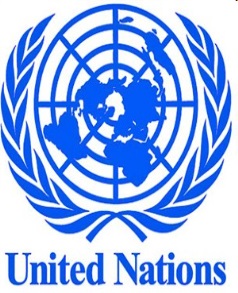 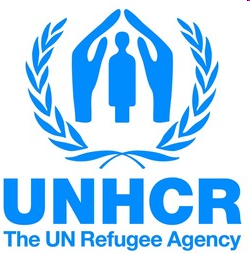 Меморандум про участь у РЦ підписали:
Секретаріат Уповноваженого ВРУ з прав людини
Громадська ініціатива "Крим SOS", 
Центр "Соціальна Дія" (проект "Без кордонів", ініціатива "Дім друзів"),
Центр громадянської просвіти "Альменда",
Центр зайнятості вільних людей, 
Благодійний фонд "Право на захист",
Благодійний фонд "Рокада", 
Кримська діаспора, 
Центр громадянських свобод, 
ініціатива "Восток SOS", ініціатива "Аптечка для біженців".
Громадянське суспільство на захисті прав ВПО
Для допомоги внутрішньо переміщеним особам за підтримки ПРООН в Україні було створено Ресурсний Центр допомоги вимушеним переселенцям (РЦ), що об'єднує 10 провідних організацій громадянського суспільства, благодійних фондів та ініціатив, які працюють пліч-о-пліч з фахівцями Секретаріату Уповноваженого Верховної Ради України з прав людини (Омбудсман).
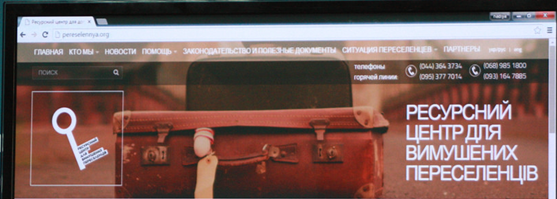 Діяльність РЦ спрямована на:
 допомогу у вирішенні гуманітарних і правових потреб вимушених переселенців, 
аналіз нормативно-правової бази для розробки та втілення довготермінових стратегій допомоги ВПО та їх інтеграції, 
конструктивне поєднання зусиль громадських ініціатив і органів державної влади у вирішенні проблем вимушених переселенців та інше.
РЦ разом з Офісом Омбудсмана здійснили 
20 моніторингових візитів до 21 регіону України з метою:
діагностики поселень внутрішніх переселенців на предмет пристосованості 
приміщень до зимового періоду;
 перевірки наданих даних стосовно кількісного складу проживаючих ВПО;
допомоги у вирішення проблем, пов'язаних із вимушеним переселенням. 
Моніторинг виявив такі нагальні потреби ВПО, як: медичні препарати, 
продукти харчування, засоби гігієни, побутова хімія, хатнє приладдя, 
побутова техніка, меблі та інше.
V. Висновок. Актуальні проблеми захисту прав внутрішньо переміщених осіб в Україні
Основні соціальні загрози, пов’язані з масштабним вимушеним переселенням, виявляються у зростанні навантаження на локальних ринках праці, існуванні проблем з розміщенням переселенців, їх працевлаштуванням, медичним обслуговуванням, доступом до освіти та ін. 

Політичні загрози зумовлені, передусім, підтримкою певними політичними силами та ЗМІ тези щодо поляризації країни, її поділу на схід і захід. Наслідком цього є існування випадків неприязного ставлення до вимушених переселенців з боку мешканців територій переселення і поширення антиукраїнських настроїв на територіях, що тимчасово не контролюються Україною. 

До найбільш вагомих психологічних загроз належать постійний стрес, інформаційний дисонанс, втрата інстинкту самозбереження. 

При цьому медико-соціальні ускладнення (епідеміологічні проблеми, зростання захворюваності й смертності тощо) загрожують не тільки вимушеним переселенцям, а й усьому населенню.
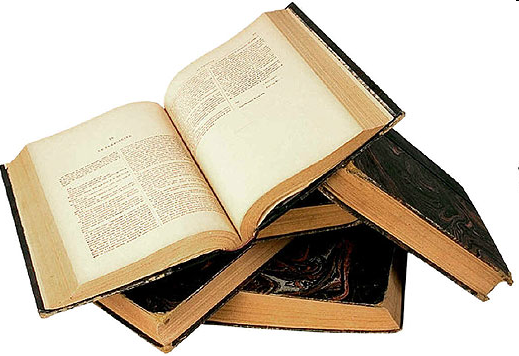 Список використаних джерел:
Вимушені переселенці в Україні: рік перший: Портал «Демократизація, права людини і розвиток громадянського суспільства в Україні» [Електронний  ресурс].  –  Режим доступу: http://dhrp.org.ua/uk/news/705-20150327-ua.
Вимушені переселенці: півроку поневірянь та надії: Сайт Інституту  демографії та соціальних досліджень [Електронний  ресурс].  –  Режим доступу: http://www.idss.org.ua/arhiv/2014_07_10Stil1.doc.

Беззуб І. Урегулювання правового становища внутрішньо переміщених осіб на території України / І. Беззуб //  Центр досліджень соціальних комунікацій  [Електронний  ресурс].  –  Режим доступу: http://nbuviap.gov.ua/index.php?option=com_content&view=article&id=483:derzhavne-regulyuvannya&catid=8&Itemid=350.

Дотримання прав внутрішньо переміщених осіб – один із пріоритетних напрямів діяльності Секретаріату Уповноваженого з прав людини: сайт Уповноваженого ВРУ з прав людини [Електронний ресурс]. – Режим доступу: http://www.ombudsman.gov.ua/ua/all-news/pr/3215-eq-dotrimannya-prav-vnutrishno-peremischenix-osib-odin-iz-priorit etnix-n/.
Конвенція про статус біженців: Конвенція, Міжнародний документ від 28.07.1951[Електронний  ресурс].  –  Режим доступу: http://zakon4.rada.gov.ua/laws/show/ 995 _ 011

ООН: Кількісмть біженців у світі досягла рекордної позначки у 2014 році: автоматичний сервіс моніторингу Стрічка.ком [Електронний  ресурс].  –  Режим доступу: http://strichka.com/item/19367735.

Про забезпечення прав і свобод внутрішньо переміщених осіб: Закон від 20.10.2014 № 1706-VII [Електронний  ресурс].  –  Режим доступу: http://zakon4.rada.gov.ua/laws/show/1706-18/print1396876027382837.

Протокол щодо статусу біженців: Протокол, Міжнародний документ від 16.12.1966 [Електронний  ресурс].  –  Режим доступу: http://zakon4.rada.gov.ua/laws/ show/995_363.

Руководящие принципы по вопросу о перемещении лиц внутри страны от 22 июля 1988 года [Електронний ресурс]. – Режим доступу: http://www.un.org/ru/documents/decl_conv/conventions/internal_displacement_principles.shtml.

Статут управління Верховного Комісара Організації Об'єднаних Націй зі справ біженців: Резолюція 428 (V) Генеральної Асамблеї ООН, від 14.12.1950 [Електронний  ресурс].  –  Режим доступу: http://zakon4.rada.gov.ua/laws/show/995_277.
Дякую за увагу!